Έλεγχος αναισθητικής μηχανής
Χαράλαμπος Κωστάκης, DVM, PhD ΑΠΘ
Έλεγχος πριν τη χρήση
Είναι απαραίτητο να ελέγχουμε την αναισθητική μηχανή πριν από κάθε χρήση, ακόμη κι εάν κάνουμε διαδοχικά χειρουργεία/αναισθησίες
Αδιανόητο να μην την ελέγξουμε πριν από την πρώτη της χρήση κάθε ημέρας, ειδικά εάν τη χρησιμοποιούν και άλλοι συνάδελφοι
Ελέγχουμε όλα τα μέρη της αναισθητικής μηχανής (να είναι συνδεδεμένα και λειτουργικά)
Ελέγχουμε την πληρότητα φέροντος αερίου και πτητικού αναισθητικού
Ελέγχουμε το κύκλωμα που πρόκειται να χρησιμοποιήσουμε για διαρροή
Έλεγχος αναισθητικής μηχανής
Ελέγχουμε ότι υπάρχουν, είναι σωστά συνδεδεμένα, πληρωμένα και λειτουργικά όλα τα μέρη της αναισθητικής μηχανής
Παροχή φέροντος αερίου
Ανοίγουμε τη φιάλη φέροντος αερίου (η φιάλη συνήθως κλείνει στο τέλος της ημέρας/των εργασιών, για λόγους οικονομίας, γιατί συνήθως κάπου υπάρχει κάποια μικρή ή μεγάλη διαρροή). Ελέγχουμε το μανόμετρο της φιάλης για πληρότητα. Εάν χρησιμοποιούμε Ο2 και η πίεση πριν ξεκινήσουμε είναι < 50 atm, πάντα σε σχέση με το μέγεθος της φιάλης και την αναμενόμενη διάρκεια αναισθησίας, δικαιολογείται αλλαγή της φιάλης πριν την έναρξη. Εναλλακτικά, και εφόσον υπάρχει διαθέσιμη, ήδη συνδεδεμένη φιάλη Ο2, μπορούμε να ξεκινήσουμε αλλά να έχουμε διαρκώς το νου μας για τη στιγμή που θα αρχίσει να μειώνεται η ροή του Ο2
Έλεγχος αναισθητικής μηχανής
Παροχή φέροντος αερίου
Είναι σημαντικό να είναι ήδη συνδεδεμένη η νέα φιάλη, προφανώς σε σύστημα με πολλαπλές, παράλληλες φιάλες, για να μην καταναλωθεί  χρόνος στη σύνδεση
Εφόσον υπάρχει σύστημα με παράλληλες φιάλες το μόνο που χρειάζεται είναι το άνοιγμα της στρόφιγγας της φιάλης και του διακόπτη που τροφοδοτεί το σύστημα. Στη συνέχεια κλείνει η στρόφιγγα και ο διακόπτης παροχής της κενής φιάλης
Εάν η φιάλη δεν είναι συνδεδεμένη στο σύστημα ή/και δεν έχει βιδωθεί ο μειωτήρας, ο χρόνος που απαιτείται για τη σύνδεσή της είναι απρόβλεπτος και δεν συστήνεται να γίνεται κατά τη διάρκεια της χορήγησης εισπνευστικής αναισθησίας
Έλεγχος αναισθητικής μηχανής
Παροχή φέροντος αερίου
Όταν αδειάσει μία φιάλη συστήνεται να αντικατασταθεί από γεμάτη το συντομότερο δυνατόν ώστε, ιδανικά, να υπάρχει πάντα μία γεμάτη φιάλη σε ετοιμότητα
Πιθανό πρόβλημα : όταν υπάρχουν πολλές παροχές Ο2 (πολλές μηχανές, κλωβοί, επιτοίχια ροόμετρα κλπ) και αρχίσει να μειώνεται η ροή, όλο και κάποιος θα μπει στον πειρασμό να ανοίξει κι άλλο το ροόμετρο για να διατηρήσει την επιθυμητή ροή Ο2. Όταν αντικατασταθεί η φιάλη, το συγκεκριμένο ροόμετρο θα είναι πολύ ανοιχτό και θα δώσει ξαφνικά μεγάλη ροή, άρα και μεγάλη πίεση Ο2. Αυτό μπορεί να μην δημιουργήσει πρόβλημα σε μία αναισθητική μηχανή με ανοικτή βαλβίδα APL, αλλά να δημιουργήσει σε κάποιον κλωβό ή ενδορινικό καθετήρα
Έλεγχος αναισθητικής μηχανής
Ροόμετρο
Μετά την παροχή φέροντος αερίου, ελέγχουμε το ροόμετρο. Το ανοίγουμε και περιμένουμε να δούμε τη μπίλια/βαρελάκι να ανεβαίνει άνετα (ανεμπόδιστα σε όλο το μήκος) και γρήγορα
Εφόσον όλα οκ, το ξανακλείνουμε
Σε περίπτωση που δεν κινείται η μπίλια/βαρελάκι, ή που κινείται αργά, επιστρέφουμε στην πηγή φέροντος αερίου (πληρότητα, ρύθμιση μειωτήρα) και στη σύνδεσή της με την αναισθητική μηχανή
Στην (σπάνια) περίπτωση που η μπίλια/βαρελάκι σκαλώνει κάπου, επικοινωνούμε με τον κατασκευαστή
Έλεγχος αναισθητικής μηχανής
Εξαερωτήρας
Ελέγχουμε ότι είναι σωστά συνδεδεμένος με την αναισθητική μηχανή, ειδικά σε περίπτωση που εναλλάσσουμε εξαερωτήρες. Συνήθως είναι «κουμπωμένος» σε μία μπάρα στο πίσω μέρος της αναισθητικής μηχανής, οπότε ελέγχουμε ότι «πατάει» καλά και δεν γέρνει
Ελέγχουμε τη σύνδεση τόσο στην είσοδο όσο και στην έξοδο του εξαερωτήρα
Ελέγχουμε τη στάθμη του πτητικού αναισθητικού, συμπληρώνουμε αναλόγως, και βιδώνουμε σφικτά το καπάκι
Έλεγχος αναισθητικής μηχανής
Αναισθητικό κύκλωμα
Ελέγχουμε ότι είναι σωστά συνδεδεμένο και πλήρες (δεν λείπει κάποιο μέρος) το επιθυμητό αναισθητικό κύκλωμα για το σωματικό μέγεθος του ασθενούς
Βαλβίδα APL
Ελέγχουμε ότι ανοίγει και κλείνει κανονικά και δεν ξεχνάμε να την αφήσουμε ανοικτή
Μονόδρομες βαλβίδες (εισπνοής-εκπνοής)
Φορώντας μάσκα ή εφαρμόζοντας μερικές γάζες εισπνέουμε και εκπνέουμε στο κύκλωμα (από το Υ-συνδετικό) και ελέγχουμε ότι οι βαλβίδες κινούνται κανονικά
Έλεγχος αναισθητικής μηχανής
Ασκός
Ελέγχουμε ότι είναι στεγανά συνδεδεμένος και κατάλληλου μεγέθους για το σωματικό βάρος του ασθενούς

Νατράσβεστος
Ελέγχουμε ότι είναι στεγανά κλειστό το κάνιστρο και ότι δεν χρειάζεται αλλαγή της νατρασβέστου
Extras
Παροχή ρεύματος αναισθητικής μηχανής
Αναπνευστήρας (συνδεσμολογία, ρυθμίσεις)
Monitor (παροχή ρεύματος, λειτουργικότητα, ρύθμιση, probes)
Φιάλη backup αναισθητικής μηχανής
Παγίδα ενεργού άνθρακα/σωλήνας απαγωγής
Έλεγχος διαρροών (leak test)
Οι «εξελιγμένες» ηλεκτρονικές αναισθητικές μηχανές συνήθως κάνουν αυτοέλεγχο για διαρροές μόλις ανοίξουν
Σε αυτήν την περίπτωση απλά ακολουθούμε τις οδηγίες που μας δίνει το ίδιο το μηχάνημα
Για να κάνουμε χειροκίνητα τον έλεγχο, ουσιαστικά σφραγίζουμε το κύκλωμα, το γεμίζουμε και ελέγχουμε εάν διατηρείται η πίεση μέσα στο κύκλωμα
Προφανώς βοηθάει πολύ ένα μανόμετρο (που να μετράει την πίεση μέσα στο κύκλωμα) αλλά για μεγάλες διαρροές είναι ορατή η πτώση της πίεσης ως ξεφούσκωμα του ασκού
Έλεγχος διαρροών (leak test)
Αφού έχουμε ελέγξει ότι όλα τα στοιχεία της αναισθητικής μηχανής και του αναισθητικού κυκλώματος είναι σωστά συνδεδεμένα και λειτουργικά, κλείνουμε το κύκλωμα στο σημείο που συνδέεται στον τραχειοσωλήνα του ασθενούς
Είτε κουμπώνει σε συγκεκριμένο σημείο της μηχανής, είτε έχει ειδικό καπάκι είτε με τον αντίχειρά μας
Στο κυκλικό κύκλωμα κλείνουμε τη βαλβίδα APL
Σε ανοικτό κύκλωμα κλείνουμε την έξοδο, είτε βαλβίδα είτε τρύπα στον ασκό
Έλεγχος διαρροών (leak test)
Με όλα κλειστά, πατάμε τη βαλβίδα ταχείας παροχής (flush) μέχρι να ανέβει η πίεση στα 30 cmH2O ή να φουσκώσει πλήρως ο ασκός
Παρατηρούμε το μανόμετρο ή τον ασκό για τουλάχιστον 30’’
Σε ομοαξονικό αναισθητικό κύκλωμα μπορούμε να ελέγξουμε ξεχωριστά τον εσωτερικό σωλήνα, με την ίδια διαδικασία, απλά κλείνοντας μόνο αυτόν (συνήθως με το έμβολο μίας σύριγγας)
Δεν ξεχνάμε ποτέ να ξανανοίξουμε ό,τι βαλβίδα κλείσαμε για τον έλεγχο διαρροής!!!!
Κι αν έχει διαρροή?
Τυπικά πρέπει να υπολογίσουμε πόσο είναι η διαρροή
Για να υπολογίσουμε τη διαρροή ανοίγουμε αργά το ροόμετρο μέχρι το σημείο όπου η πίεση μέσα στο κύκλωμα διατηρείται ή δεν ξεφουσκώνει ο ασκός
Σε αυτό το σημείο, η ροή στο ροόμετρο ισούται με τη διαρροή
Διαρροή ≤ 200-250 ml/min είναι αποδεκτή
Μεγαλύτερη διαρροή θα πρέπει να εντοπιστεί και να διορθωθεί
Εντοπισμός διαρροής
Η διαρροή συνήθως προκαλείται σε κάποια (από τις πολλές) συνδέσεις της αναισθητικής μηχανής, είτε σωλήνα είτε του ασκού ή του κάνιστρου της νατρασβέστου
Μία επιλογή είναι να επικοινωνήσουμε με τον πωλητή ή την αντιπροσωπεία της αναισθητικής μηχανής και είτε να τη στείλουμε είτε να έρθει τεχνικός να την ελέγξει
Η τεχνική για να την εντοπίσουμε μόνοι μας θυμίζει αυτήν του φούιτ του ποδηλάτου
Με το κύκλωμα κλειστό και υπό πίεση βάζουμε νερό με σαπούνι στις συνδέσεις για να δούμε εάν δημιουργούνται φυσαλίδες
Αναπνευστήρας (θετικός/τεχνητός αερισμός)
Σε αντίθεση με τον άνθρωπο, όπου η χρήση αναπνευστήρα υπό αναισθησία είναι ρουτίνα, στα ζώα συντροφιάς δεν είναι, χρησιμοποιείται συνήθως σε συγκεκριμένες περιπτώσεις:
Παρατεταμένη άπνοια
Ανεπαρκής λειτουργεία αναπνευστικού (βραδύπνοια/υπερκαπνία, χαμηλός όγκος αναπνοής κλπ)
Ενδοθωρακικές επεμβάσεις (απώλεια αρνητικής πίεσης θωρακικής κοιλότητας)
Αναπνευστήρας (θετικός/τεχνητός αερισμός)
Ο αναπνευστήρας επιτυγχάνει το θετικό αερισμός με μία φυσούνα μέσα σε διαφανή κύλινδρο (bellows)
Η φυσούνα περιέχει εσωτερικά μείγμα αερίου/αναισθητικού και συνδέεται με το αναισθητικό κύκλωμα
Εξωτερικά πιέζεται από αέριο από άλλη παροχή ώστε να επιτευχθεί η θετική πίεση
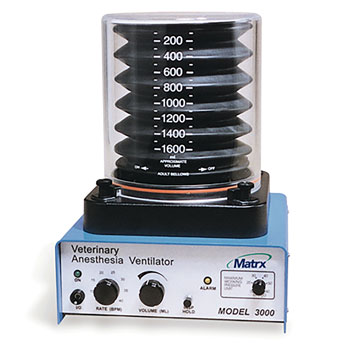 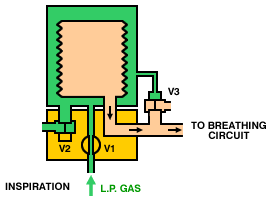 Ρύθμιση αναπνευστήρα
Ο αναπνευστήρας ρυθμίζεται με βάση ένα από τις δύο παραμέτρους όγκο αναπνοής και πίεση κατά την εισπνοή
Όταν έχουμε ρυθμίσει τον όγκο ο αναπνευστήρας «δίνει» μέχρι να συμπληρωθεί ο επιλεγμένος όγκος αναπνοής (και μετά ξεκινάει η εκπνοή)
Όταν έχουμε ρυθμίσει την πίεση, «δίνει» μέχρι να φτάσει την επιλεγμένη πίεση (και μετά ξεκινάει η εκπνοή)
Επίσης ρυθμίζεται ο αριθμός των αναπνοών
Όταν ρυθμίζουμε μία παράμετρο μπορεί να υπάρχει «κόφτης» για την άλλη, πχ. έχουμε ρυθμίσει τον όγκο αναπνοής και υπάρχει κόφτης στην πίεση, εάν η πίεση υπερβεί τον κόφτη, ο αναπνευστήρας σταματάει να δίνει
Παρακολούθηση αναπνευστήρα
Η βασική, και απολύτως απαραίτητη, παράμετρος με την οποία παρακολουθούμε, και ρυθμίζουμε στην πορεία, τη λειτουργία του αναπνευστήρα, είναι το τελικοεκπνευστικό CO2 στον καπνογράφο (ETCO2)
Το ETCO2 θα πρέπει να διατηρείται μεταξύ 35-45 cm H2O
Κλινικά, παρατηρούμε τον θώρακα του ασθενούς να κινείται όπως θα κινούταν εάν ανέπνεε μόνος του
Σε θωρακοτομή μπορεί να γίνει άμεση επισκόπηση της έκπτυξης του πνεύμονα
Προσοχή
Η θετική πίεση στον θώρακα επηρεάζει, εκτός από το αναπνευστικό, και το κυκλοφορικό σύστημα
Η εισαγωγή, διατήρηση και έξοδος από τον αναπνευστήρα υπό αναισθησία είναι δύσκολη και προϋποθέτει σοβαρές γνώσεις αναισθησιολογίας και φυσιολογίας του αναπνευστικού και του κυκλοφορικού
Επίσης προϋποθέτει ηλεκτρονική παρακολούθηση (monitoring) του αναπνευστικού (όγκους, πιέσεις, CO2) και του καρδιαγγειακού (ΗΚΓ, οξυμετρία, αρτηριακές πιέσεις)